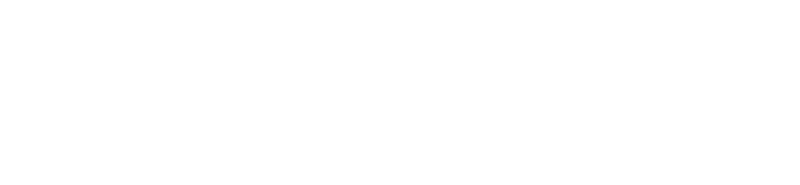 Group Hospital Indemnity Insurance
Average in-patient hospital stay is $11,259. (HCUP Fast Stats. Healthcare Cost and Utilization Project (HCUP). November 2017)
Average length of hospital stay is over 4.5 days. (HCUP Fast Stats. Healthcare Cost and Utilization Project (HCUP). November 2017)
Average cost of a hospital stay has increased 85% between 2000 and 2015. (HCUP Fast Stats. Healthcare Cost and Utilization Project (HCUP). November 2017)
Industry-wide, Hospital Indemnity insurance produces 8% of total voluntary sales, or $622M. (Eastbridge U.S. Voluntary/Worksite Sales Report 2016)
Research Snapshot
Group Hospital Indemnity Insurance
Group Hospital Indemnity Insurance offers multiple plans at a variety of price points, plus unique Prime Benefits, Basic Care and Sickness Only plans. Optional riders may be added to certain Group Hospital Indemnity Plans for extra financial protection.**Not all benefits included in the Prime Benefits, Basic Care, Sickness Only, Tier 1 and Tier 2 plans.
Helps cover out-of-pocket expenses associated with a hospital stay
Benefits paid directly to insured person
No networks, see any doctor
Guaranteed issue – no medical exams or tests to qualify
Flexible plans can fit into a variety of budgets
No deductibles, copays or coinsurance
Advantages
Employers can select between a fixed lump-sum hospital admission benefit or an increasing lump-sum hospital admission benefit based on the number of days confined
Covers employee, spouse or partner, dependent children/grandchildren or the entire family
Three tiered plans to choose from based the type of care and desired benefit level
Additional plan options including the Prime Benefits, Basic Care and Sickness Only plans
Portability option allows continuation of coverage for the life of the insured employee
11 optional riders for more financial protection (does not apply to Sickness Only, Basic Care, or Prime Benefits plans)
Key Features
Covered BenefitsGroup Hospital Indemnity Insurance
(Not all benefits included in the Prime Benefits, Basic Care, Sickness Only, Tier 1, and Tier 2 plans.)
Hospital Admission (HSA Compatible)
Hospital Confinement (HSA Compatible)
Intensive Care Unit (HSA Compatible)

Sub-Acute ICU (HSA Compatible)
Rehabilitation Unit
Child Care
*See Group HI Coverage Highlight Sheet for more specific details, limitations and exclusions.
** Not all benefits included in the Prime Benefits, Basic Care, Sickness Only, Tier 1 and Tier 2 plans.
Covered BenefitsGroup HI Basic Care
Hospital Admission (Employers select either a fixed lump-sum benefit or increasing lump-sum benefit based on the number of days confined; HSA Compatible)
Hospital Confinement ($100 per day; HSA Compatible)
Critical Illnesses (Heart Attack, Stroke, Invasive Cancer, Non-Invasive Cancer, Coronary Artery Bypass Surgery, Skin Cancer, Angioplasty; HSA Compatible)
Preventive Care (Blood screening for triglycerides, cholesterol, HDL/LDL; fasting blood glucose test; annual physical exams; routine eye exams; immunizations; HSA Compatible)
Outpatient Accident Benefits (Telemedicine, Doctors Office/Urgent Care, ER and ER Observation Unit; HSA Compatible)
Supportive Care Benefits – Accident Only (Diagnostic Exams and X-Rays; HSA Compatible)
*See Group HI Basic Care Coverage Highlight Sheet for more specific details, limitations and exclusions.
Covered BenefitsGroup HI Sickness Only
Hospital Admission (fixed lump-sum, HSA Compatible)
Hospital Confinement (HSA Compatible)
Intensive Care Unit (HSA Compatible)
Sub-Acute ICU (HSA Compatible)
Rehabilitation Unit
Child Care
Diagnostic Exams
X-Rays
Lab Tests
*See Group HI Sickness Only Coverage Highlight Sheet for more specific details, limitations and exclusions.
Covered BenefitsGroup HI Prime
Assurity designed its Prime Benefits to pay a higher benefit at admission rather than a smaller admission benefit and varying confinement benefits. Prime Benefits pays a $2,500 benefit upon hospital admission.
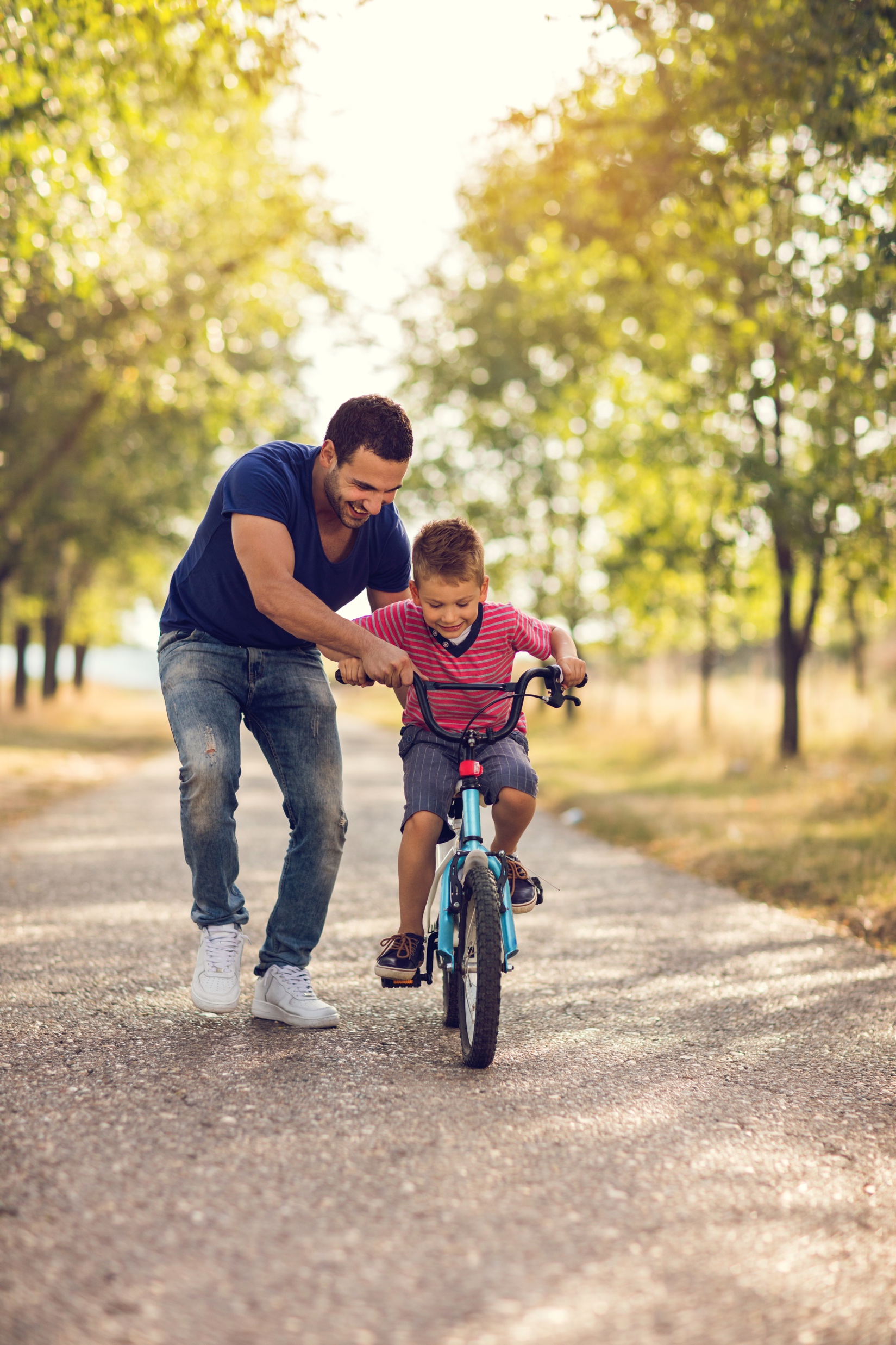 Optional Riders
Critical Illness Rider (HSA Compatible)
Drug and Alcohol Rehab Rider
Extended Care Rider
Genetic Screening Test Rider
Hospital Observation Rider
Mental and Nervous Disorder Rider
Outpatient Accident Rider (HSA Compatible)
Outpatient Sickness Rider 
Preventive Care Rider (HSA Compatible)
Supportive Care Rider
Surgical Rider 
Waiver of Premium Rider (HSA Compatible)
Group Hospital Indemnity
HI PRO
Vs.
Let’s compare what’s new with Group HI.
Employers may select either a fixed lump-sum hospital admission benefit or an increasing lump-sum hospital admission benefit based on the number of days confined. 
Composite premium rates available in addition to age bands.
No waiting period following a covered accident or sickness.
A new Critical Illness Rider breaks from the category approach meaning each covered illness or condition is eligible for a benefit payment.        
A re-engineered Surgical Rider pays benefits based on location of surgery (in/outpatient) rather than a surgery schedule.   
Expanded Basic Care Plan including the new Critical Illness rider, Telemedicine, ER Observation Unit and X-Rays.
How It Works
Helps offset out-of-pocket costs related to a hospital stay.
Go to Hospital
Get Paid
Submit a Claim
You’re admitted to the hospital for a covered illness or injury.
You’re released from the hospital and you submit a claim to Assurity.
Assurity  pays benefits directly to you based on the coverage selected.
Questions?
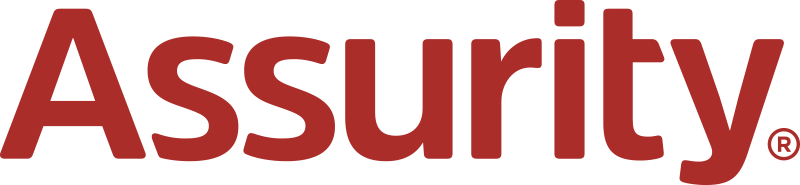 FOR PRODUCER USE ONLY. NOT FOR USE WITH THE GENERAL PUBLIC. NOT AVAILABLE IN NEW YORK.
Group Hospital Indemnity insurance provides limited benefit coverage, is not a substitute for major medical insurance, and may not be appropriate for Medicaid recipients. It is not comprehensive major medical insurance and does not satisfy the requirement for minimum essential coverage under the Affordable Care Act (ACA). It may contain reductions of benefits, limitations and exclusions. The description of benefits is intended only to highlight the insured employee’s benefits and should not be relied upon to fully determine coverage. If this description conflicts in any way with the terms of the policy/certificate, the terms of the policy/certificate prevail. For complete benefits descriptions and conditions, see the policy/certificate.
Circular 230 Disclosure: Any U.S. tax information contained in this communication is not intended or written to be used, and cannot be used, for the purpose of (i) avoiding penalties under the Internal Revenue Code, or (ii) promoting, marketing or recommending to another party any matters addressed herein. 

Policy/Certificate Form Nos. G H1730/G H1730C, G H1731/G H1731C and Certificate Rider Form Nos. R G1732C Critical Illness Certificate Rider; R G1733C Drug and Alcohol Rehabilitation Certificate Rider; R G1734C Extended Care Certificate Rider; R G1735C Genetic Screening Test Certificate Rider; R G2202C Hospital Observation Rider; R G1736C Hospital Indemnity Care Certificate Rider; R G1737C Mental and Nervous Disorder Certificate Rider; R G1738C Outpatient Accident Certificate Rider; R G1739C Outpatient Sickness Certificate Rider; R G1740C Preventive Care Certificate Rider; R G1741C Supportive Care Certificate Rider; R G1742C Surgical Certificate Rider and R G1743C Waiver of Premium Certificate Rider underwritten by Assurity Life Insurance Company, Lincoln, NE. 

Assurity is a marketing name for the mutual holding company Assurity Group, Inc. and its subsidiaries. Those subsidiaries include but are not limited to: Assurity Life Insurance Company and Assurity Life Insurance Company of New York. Insurance products and services are offered by Assurity Life Insurance Company in all states except New York. In New York, insurance products and services are offered by Assurity Life Insurance Company of New York, Albany, New York. Product availability, features and rates may vary by state.



15-282-022703-18 (Rev. 08/22)